10
5 mai
adjektiver
Det er .... ute.
  mørk
  mørkt
  mørke
Rommene i hytta er ganske ...
  mørk
  mørkt
  mørke
Hytta er ganske ...
  enkel
  enkelt
  enkle
Studentene spiller kort. Det er ...
  morsom
  morsomt
  morsomme
Peter er ...
  syk
  sykt
  syke
I dag er det ...
  kald
  kaldt
  kalde
Vinteren i Norge kan være ...
  kald
  kaldt
  kalde
Været i Roma er ...
  varm
  varmt
  varme
Høsten er også ... i Roma.
  varm
  varmt
  varme
Du må ta på deg ... klær.
  varm
  varmt
  varme
Stupňování přídavných jmen
Pravidelné koncovky
2. stupeň: 
3. stupeň:
Výjimky: -ig, -som
-ig – 


-som
Výjimky:
-el, -en, -er
Mer og mest
Víceslabičná, cizího původu, na –sk, -e, příčestí minulá
nepravidelné
Stupňování: 2 + 3 stupeň
varm - fin - dyr - syk - flott - ny - billig - koselig - hyggelig -
nepravidelné
god	
gammel	
ung	
stor	
liten	
Lang
Interessant
moderne
komparativ
Det er … i dag enn i går. (varm)
Tekstboka er … enn arbeidsboka. (god)
Kjolen er … enn skjørtet. (fin)
Ken er … enn Peter. (ung)
Det er … å fly enn å reise med tog. (dyr)
Anna er … enn Maria. (gammel)
Denne jakka er … enn jakka der borte. (billig)
Tyskland er … enn Norge. (stor)
Hybelen til Maria er … enn hybelen til Anna. (koselig)
Det er … i november enn i oktober. (mørk)
Který stupeň?
høy	Cecilie er …  enn Ida, men Ben er….	
liten	Alex er …  i familien Vidal.	
varm	Er det  …  i Fjordvik enn i Paris?	
fin	Hvilken by er … ? Fjordvik eller Paris?	
gammel	Ben er …  i familien. Han er to år … enn Cecilie.	
interessant   	Ben synes at fotball er …  enn opera.	
hyggelig	Hvilken skole synes Dina er … ?	
god	Hun synes at skolen i Fjordvik er …  enn skolen i Paris.	
mange	Nå har Dina …  venner i Norge enn i Frankrike.	
mye	Alex snakker …  norsk enn fransk nå.
preposisjoner
Det er ofte kaldt ..... januar.
  i
  på
  om
Det er mørkt ..... vinteren.
  i
  på
  om
Det er fem varmegrader ..... Trondheim/Røros nå.
  i
  på
  om
Anna går ..... norskkurs.
  i
  på
  om
Vinteren er lang ..... Norge.
  i
  på
  om
Ken liker å spille fotball ..... sommeren.
  i
  på
  om
Studentene skal dra ..... hyttetur.
  i
  på
  om
Hytta ligger ..... Oppdal.
  i
  på
  om
Marinela har bursdag ..... juni.
  i
  på
  om
Studentene spiller kort ..... kvelden.
  i
  på
  om
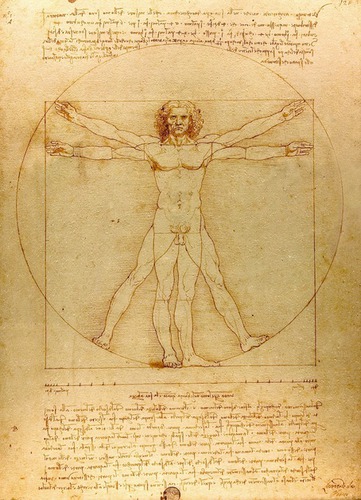 kropp
arm
kropp 
 hode
 mage 
 rygg  
 hånd
 hjerte 
 bein
 fot 
 munn 
 tann
Nese
Hake
Ansikt
Kinn
øye
Øyebryn
Panne
Albue
Kne
Ankel
Legg
Lår
rumpe
dú
Dobrovolné: http://www.hf.ntnu.no/now/learnnow/ex/10D05.htm

Příště zápočet: 12/5 8:00